Figure 2 Overview of M-cell location within the PP FAE.
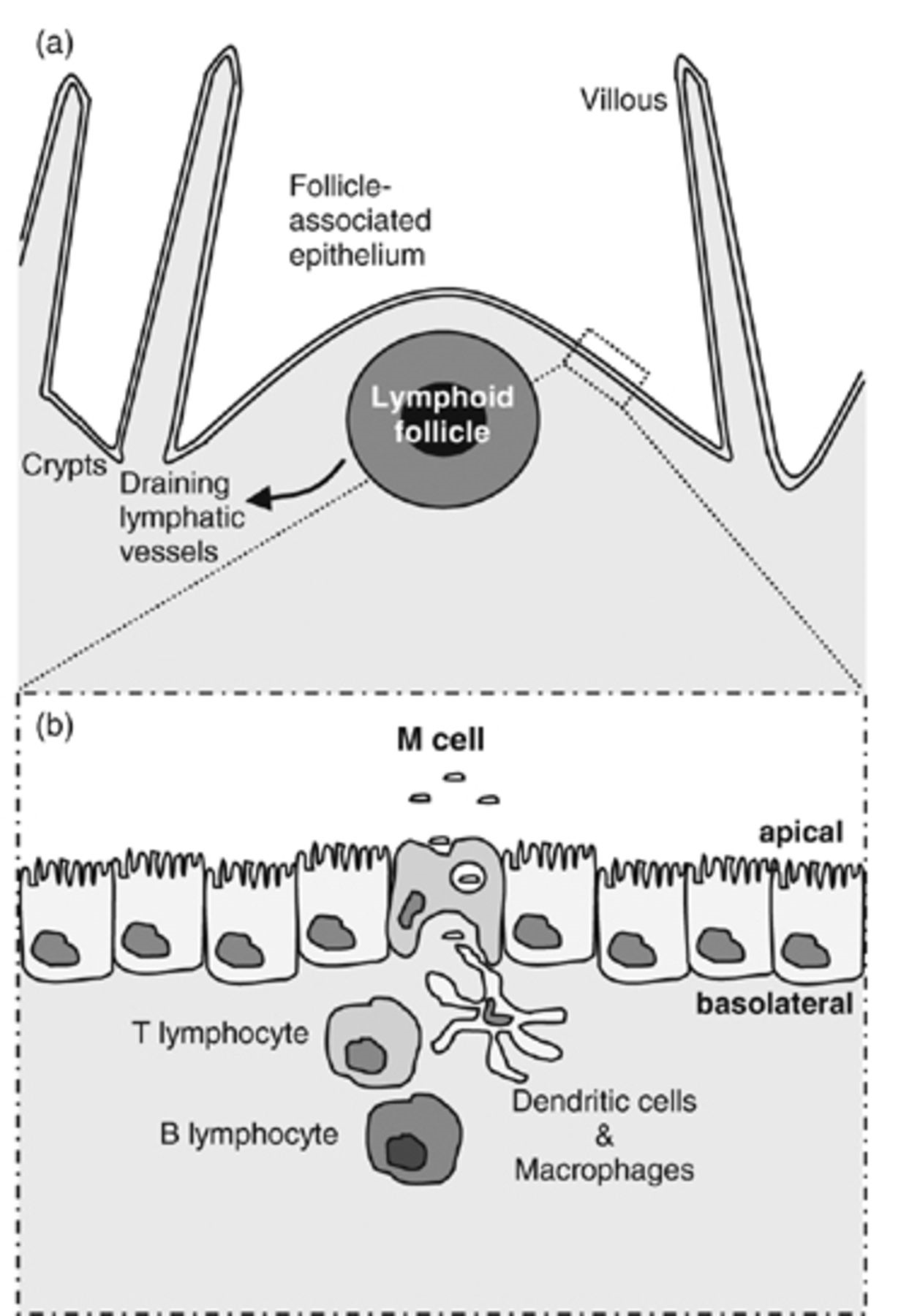 FEMS Immunol Med Microbiol, Volume 52, Issue 1, January 2008, Pages 2–12, https://doi.org/10.1111/j.1574-695X.2007.00359.x
The content of this slide may be subject to copyright: please see the slide notes for details.
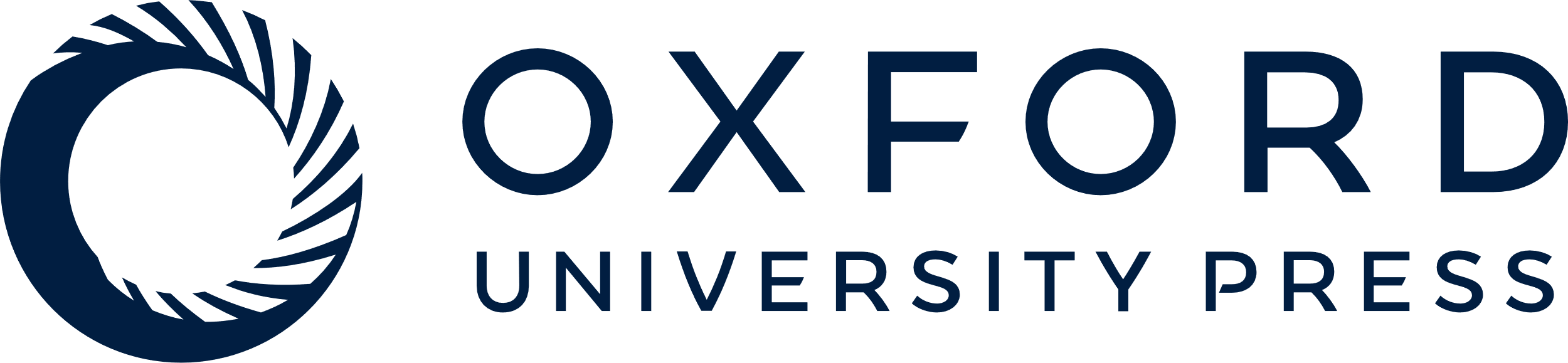 [Speaker Notes: Figure 2 Overview of M-cell location within the PP FAE.


Unless provided in the caption above, the following copyright applies to the content of this slide: © 2007 Federation of European Microbiological Societies]
Figure 1 Electronmicrograph of an M-cell from a Caco-2 coculture experiment displaying short irregular microvilli ...
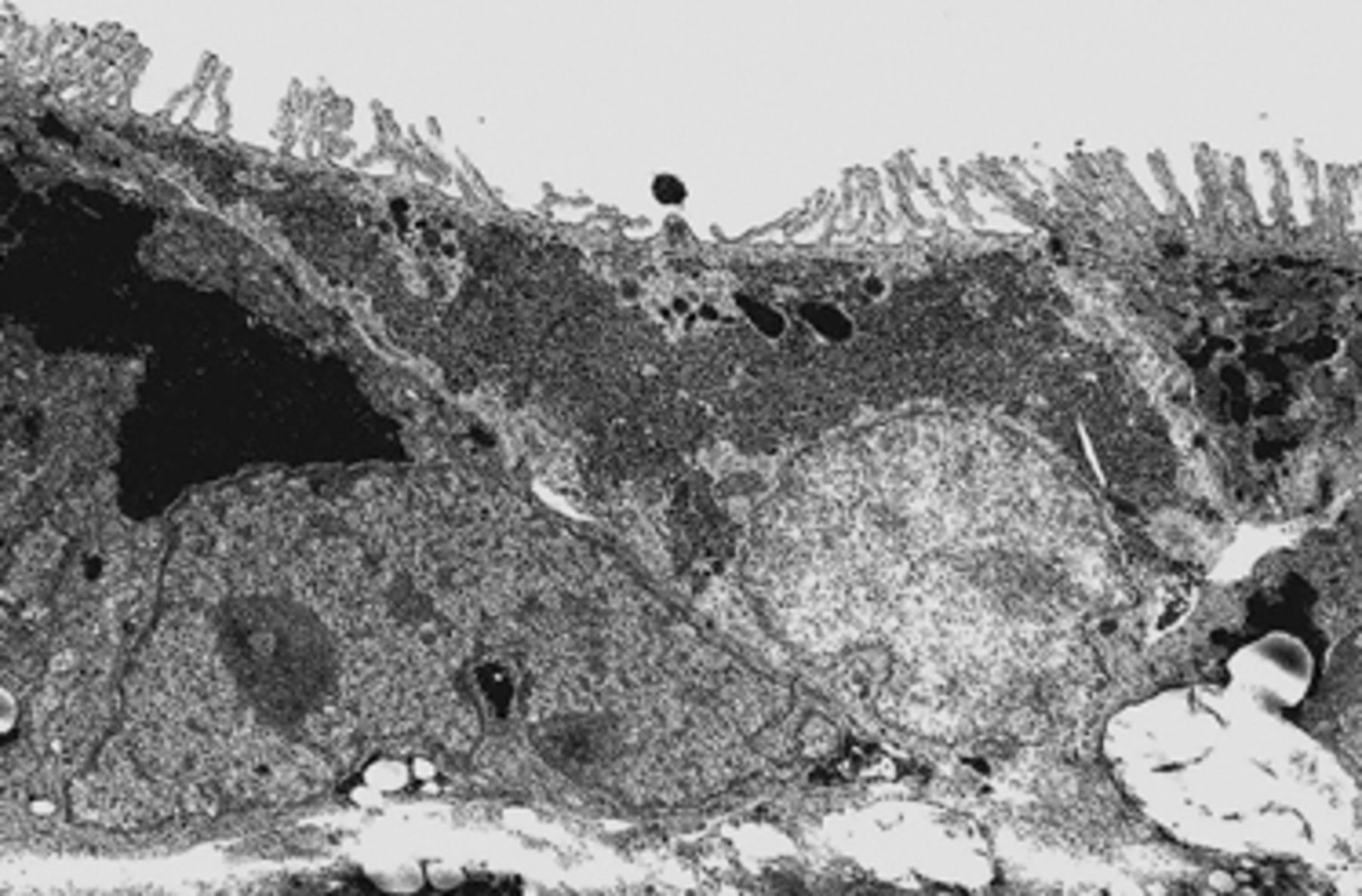 FEMS Immunol Med Microbiol, Volume 52, Issue 1, January 2008, Pages 2–12, https://doi.org/10.1111/j.1574-695X.2007.00359.x
The content of this slide may be subject to copyright: please see the slide notes for details.
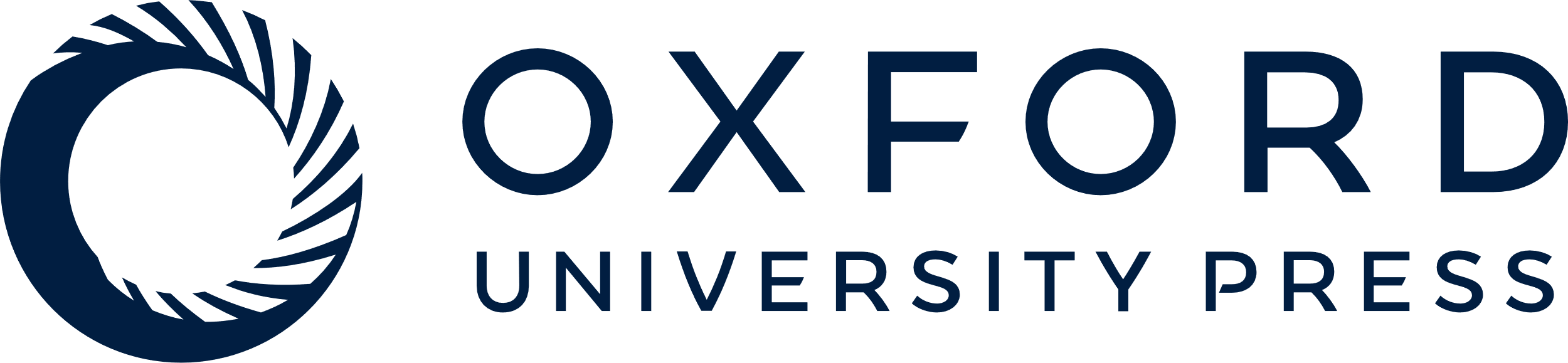 [Speaker Notes: Figure 1 Electronmicrograph of an M-cell from a Caco-2 coculture experiment displaying short irregular microvilli (Corr et al., 2006).


Unless provided in the caption above, the following copyright applies to the content of this slide: © 2007 Federation of European Microbiological Societies]
Figure 3 Outline of the in vitro M-cell model (Corr et al., 2006).
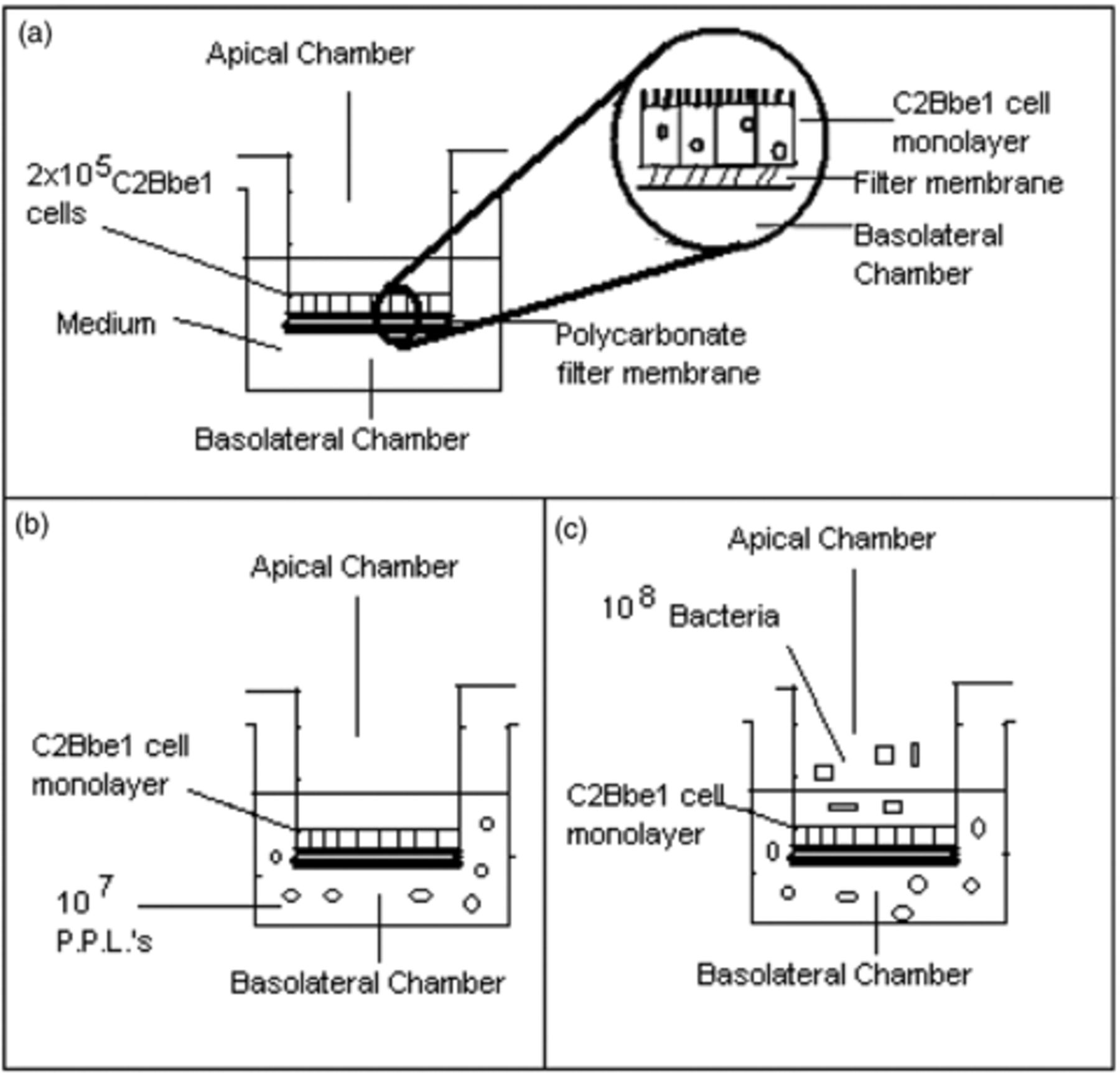 FEMS Immunol Med Microbiol, Volume 52, Issue 1, January 2008, Pages 2–12, https://doi.org/10.1111/j.1574-695X.2007.00359.x
The content of this slide may be subject to copyright: please see the slide notes for details.
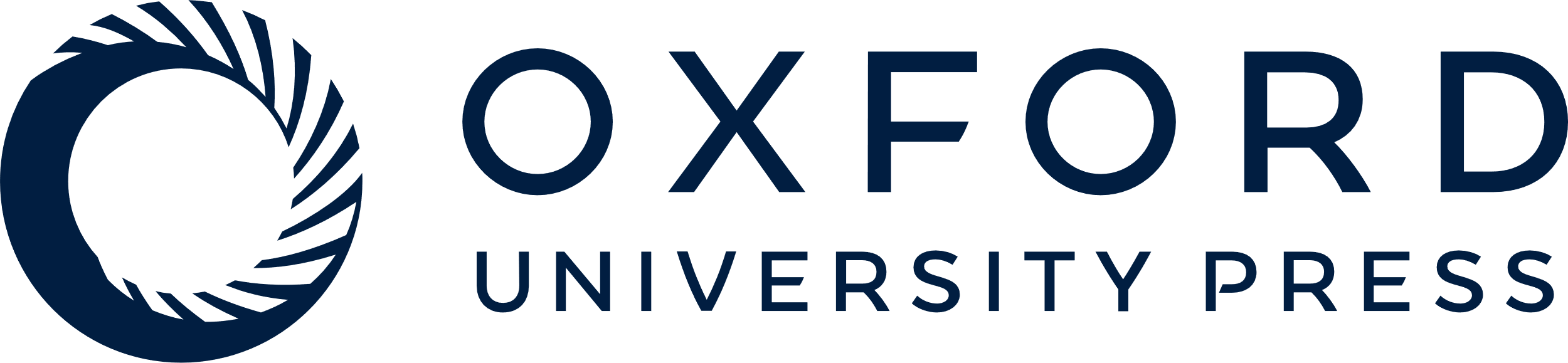 [Speaker Notes: Figure 3 Outline of the in vitro M-cell model (Corr et al., 2006).


Unless provided in the caption above, the following copyright applies to the content of this slide: © 2007 Federation of European Microbiological Societies]